Sustainable Approaches to Safeguarding and Supporting Vulnerable pupils at Bishop Challoner Catholic College
Eileen Breen 
Kim Peckover
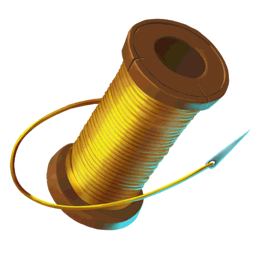 Whole school approach to safeguarding
Governors/Link governor – annual training, termly link governor meeting and report, termly reports to Principal, annual report to governing body
5 DSLs 
Vice Principal/DSL/SENCO/LAC
Two Student Support Coordinators 
Key staff have school mobile phones
HOY also attend DSL training to enhance and inform their role
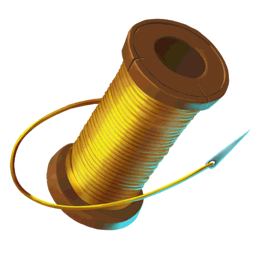 Annual staff safeguarding training - updates throughout the
 year – emails, leaflets, prompt cards
Lanyards – I.D. cards
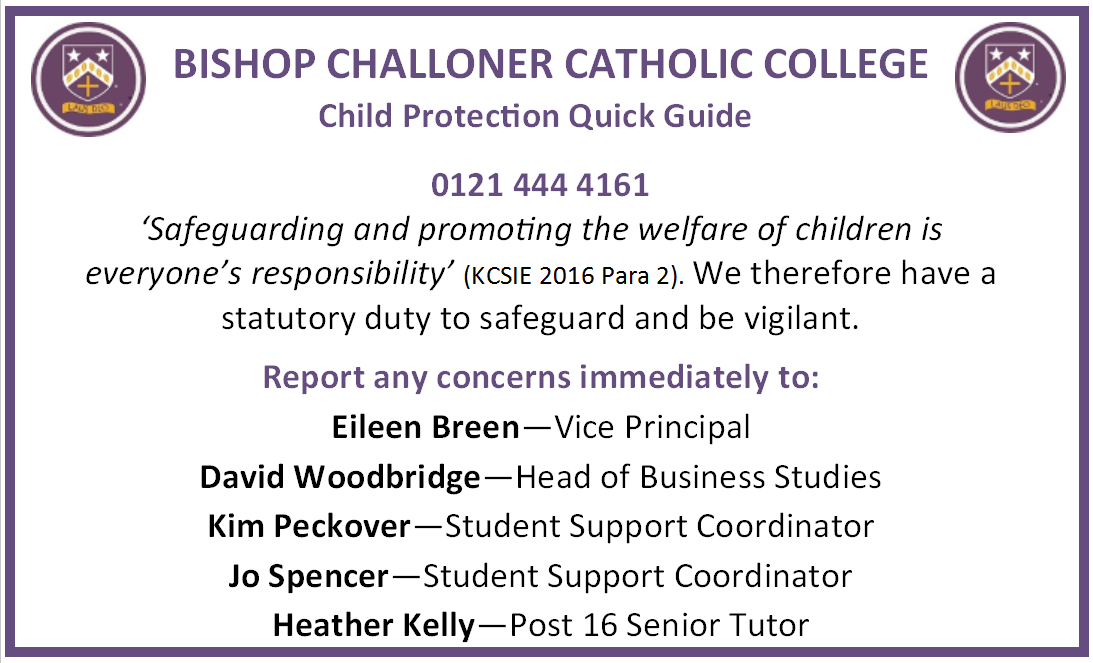 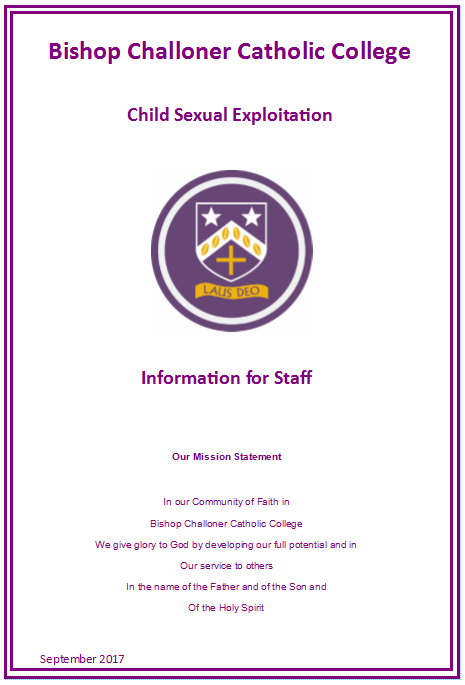 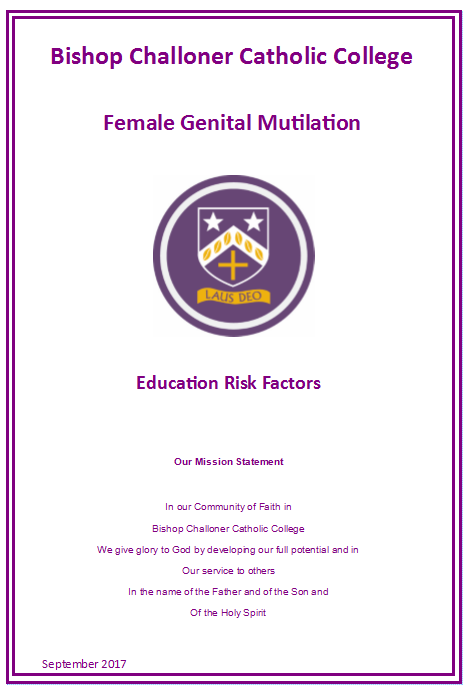 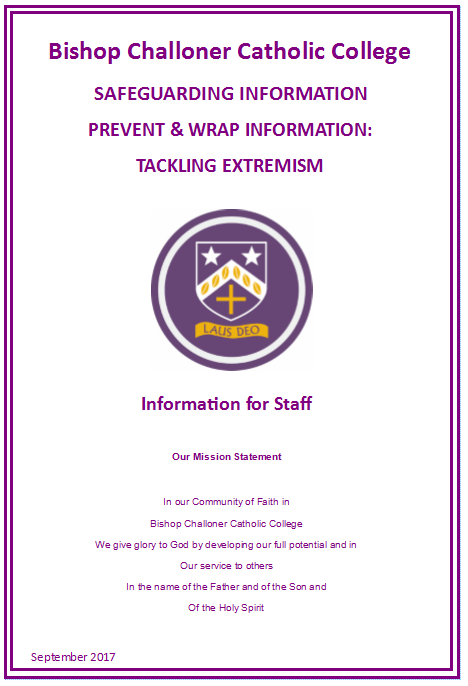 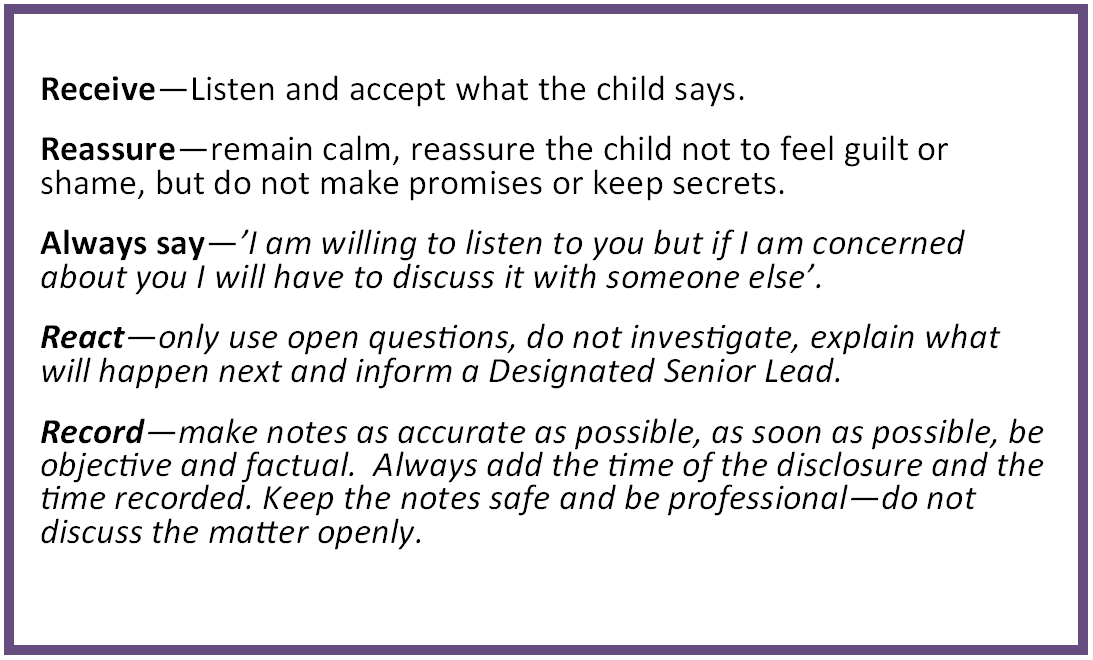 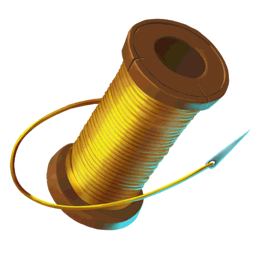 Training for DSL’s – network briefings, conferences, training opportunities, signs of safety and Well-being RHRT 
Early Help; Family Plans & Early Help Assessments 
Supervision – external and group supervison.
Morning briefings - scenarios 
Curriculum  (English, History, Geography)PSHE, assemblies, health days this is in line with s175
s175 audit
Single Central Register review – governor and LA audit
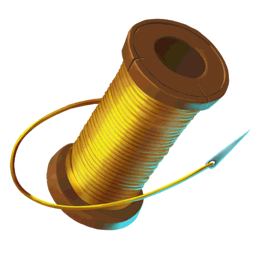 Key Meetings in School
DSL weekly Inclusion meeting – Primarily to discuss live cases. 
Inclusion register -Early Help, LAC, Parents in Prison, Temporary accommodation, Young Carers, CP, CIN, Referrals  to DSL/CASS ,Young Offenders, PP, Family Support Workers, Bereaved pupils, SSWIS (Student Social Workers in School), Counselling, School Refusers, Dual registered, FTB/Pause, School Nurse Referrals, YOS/YOT, CME, CSE, Medical, Fast Track, Court Orders, Safe and Well checks,
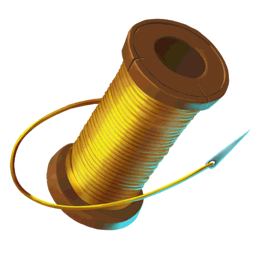 Academic Monitoring Meeting (AMM)(7-13)
Priority Case Meetings(PCM) – thinking outside of the box: trying to prevent exclusion, sharing panel referrals, families in crisis  
Review In school  Safeguarding Committee (RISC) fortnightly – Lock Down, GDPR, site security  – current issues 
Safeguarding is a standing agenda item at the Senior Management Team meetings 
SEND meetings – Termly review meeting
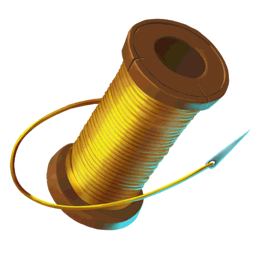 Day to day work
Student Social Workers (SSWIS)  
School counsellor (Change) 
Attendance – home school liaison team; make & receive phone calls, home visits, Fast Track, referrals to JB, request police safe and well checks, daily visits to young people on a CP/CIN Plan
Lead and/or attend all multi-agency meetings
 Sign post & refer to external agencies & services  
On-line monitoring - securus
GDPR – Staff training
Follow DfEs Guidance and legislation 
Policies in line with BCSB
SIP – safeguarding section reviewed termly.
School Notice Board – updates & briefings BCSB & LA safeguarding websites
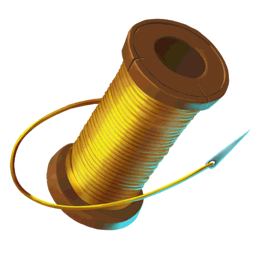 Schools response to medical needs.
First Aid & Medical –annual staff training- Epilepsy, Allergy/Epi-pen, Diabetes and Asthma. Medical Conditions in School, First Aid, School nurse drop-ins,
 Termly School Health Advisory Service  (SHAS) meeting- led by the school nurse.
School Allergy Awareness Group (SAAG)this group includes catering staff, parents, pupils.
Emotional and Mental Health  - working with external agencies to offer support to pupils and parents.
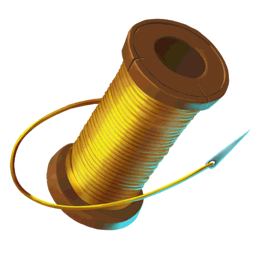 AMM
Progress, presentation, health issues discussed
Transition – CIN. All information and concerns were shared
 –
Communication social worker/agencies
Foster care – out of area
Parent consultation/meetings –Parents did not engage with school.
AMM- Attendance now an added concern - home visits request police safe + well
SEND
Nurture group
Continued Internal monitoring 
SSWIS 1:1 Therapeutic support in the absence of TESS and/or FTB 
AMM
Inclusion meeting
Referral to school nurse
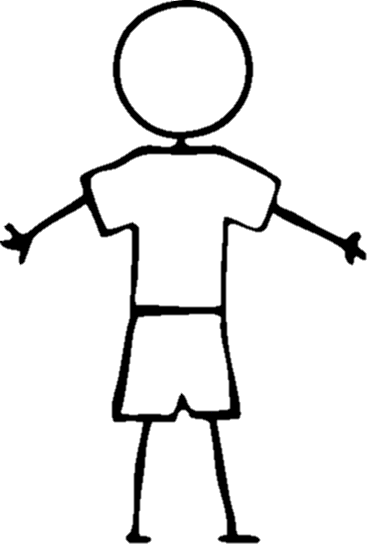 PCM
Exploring different strategies to engage the YP.
Foster care – placement inappropriate
Reporting to Governors – Safeguarding report
Multi agency meetings/discussions
Raising concerns
Communication with school nurse, GP, social worker
LAC – transport – PEP’s
LAC reviews
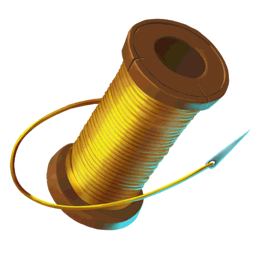 2nd CP review decision made
Escalated to CP
Continued concerns
Parents unable to implement or sustain change
Internal monitoring 
AMM
PCM
Inclusion meeting